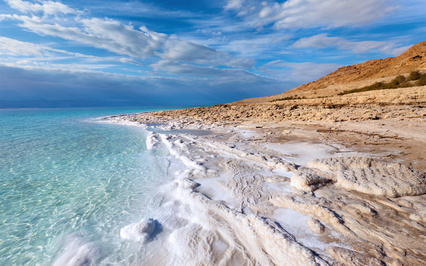 Муниципальное дошкольное образовательное учреждение 
«Детский сад общеобразовательного вида с приоритетным осуществлением деятельности по познавательно-речевому направлению развития детей № 39 «Весёлый улей».
Управления образования Исполнительного комитета г. Набережные Челны 
Министерства Образования и Науки Республики Татарстан
Проектно-экспериментальная    работа на тему :  
«Солёные  чудеса»
.
Подготовила: 
Студентка 2 курса 
группы 1213
Есенбеков Наиля Ришатовна
. Набережные Челны
 2014
Введение
На одном из  занятий мы с детьми лепили  из  теста. Один из ребят решил попробовать тесто на вкус  и выяснил, что оно солёное.  У ребят возник вопрос: откуда берется соль? Дети стали рассказывать, что  видели разную соль: крупную и мелкую. Кто-то из ребят сказал, что у него дома есть цветная соль. Детей это очень заинтересовало. Мы решили исследовать соль и его свойства.
 
Совместно с детьми мы разработали и обсудили подробный план деятельности. Поставили перед собой цель: изучить свойства соли,  нахождение в природе и способы добычи соли. Выдвинули гипотезу – если мы проведем исследование, опыты и эксперименты с солью, изучим познавательную литературу, то мы расширим свои знания о соли как полезном ископаемом и выявим  свойства соли. Ребята решили, что без помощи взрослых реализовать этот проект будет трудно. Мы обратились за помощью к родителям  ребят, они нас поддержали, и тогда была сформирована творческая группа детей и родителей, которая стала ответственной за реализацию проекта.
Методы исследования:анализ познавательной литературыопытно-экспериментальная деятельностьисследовательская деятельностьнаблюдениятворческая деятельностьчтение художественной литературыОжидаемые  результаты:получение детьми знаний  о свойствах  солиразвитие интереса к экспериментированиюОсновные принципы реализации  проектаРазвивающий характер обучения, основанный на детской активности в экспериментировании, решении проблемных ситуаций, усвоении разнообразных способов получения информации (спросить взрослых, из книг и Интернета).
Этапы реализации  проекта
1.подготовительный этап   (2 дня):
Беседа с детьми «Что мы знаем о соли?».  
Рассматривание картинок и фотографий. Просматривание фильма о пещерах.  Беседа о Соль-Илецке, полоскание горла (профилактика простудных заболеваний) солью. 
Разработка проекта: определение проблемы, цели и задач проекта, создание условий для реализации проекта.	
 Формирование творческой проектной группы детей и родителей.
Подбор и изучение познавательной, научной и методической литературы
2. Основной  этап  (7 дней):
опытно-экспериментальная деятельность «Кристаллизация соли»
 изучение видов и свойств  соли
условия растворения соли в воде
свойства солёной и пресной воды
условия кристаллизации соли
наблюдение за изменениями в ходе  эксперимента
3.Заключительный:
Выводы о свойствах соли.

       Общая продолжительность проекта – 9     дней.
Гипотеза:

Если нитку намочить солёной водой, то  когда она  высохнет, на ней появятся  кристаллы соли   

Цель проекта :
Опытным  путём выявить свойства соли        

Задачи:
  рассмотреть разные виды соли 
  выяснить условия  растворения соли в воде
 исследовать свойства солёной и пресной воды
 определить условия кристаллизации  соли
 обогащать и развивать  словарь детей
 развивать  любознательность,  умение делать выводы


Необходимое оборудование
стаканчики для опыта
 сырые куриные яйца
 ложки
трубочки из-под сока, лупы, клей, соль
коробка «соляная пещера»
Подготовительный этап
Сбор информации



  Беседа  «Откуда берётся соль?» 
                                            и просмотр фильма  
                                                                  «Соляные пещеры»
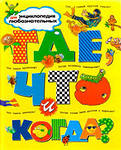 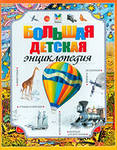 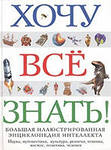 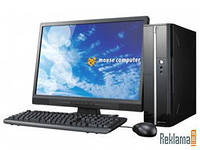 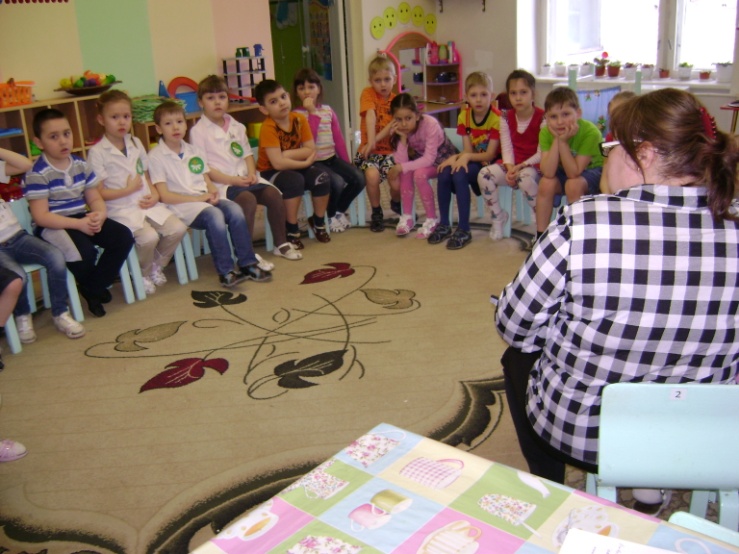 Подготовим  необходимое оборудование:
стаканчики для опыта
 сырые куриные яйца
 ложки
трубочки из-под сока, лупы, клей, соль
Коробка, фольга,
Нитка
вода
Основной этап
Какая бывает соль?








Условия растворения соли в воде:
Стакан  №1- соль «Экстра»
Стакан №2- морская соль
Стакан №3- поваренная соль









  в 1  стакан воды мы насыпали 1 ложку соли  и она вся растворилась
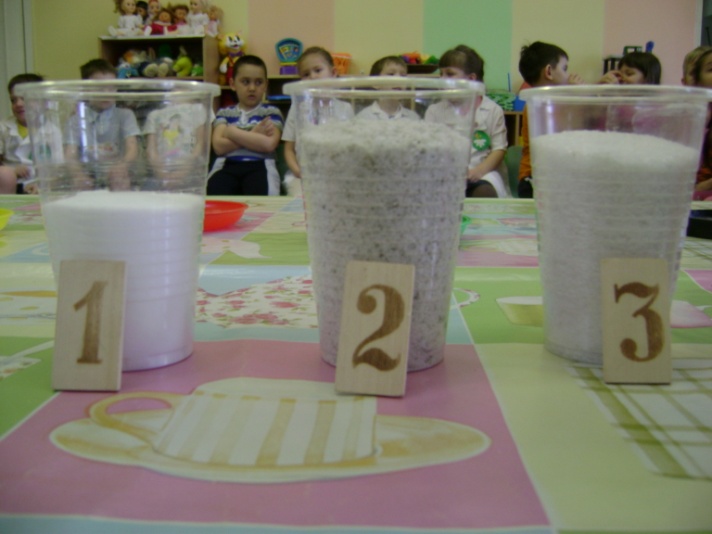 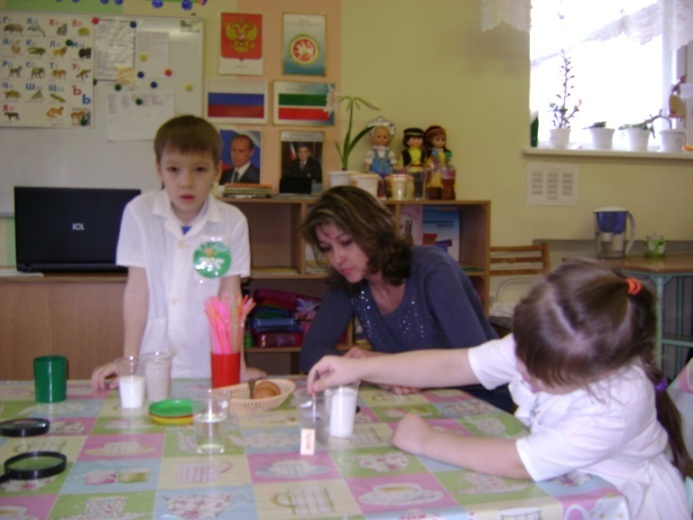 Мы насыпали 2-ю ложку соли, она тоже растворилась
После 5-ой ложки, соль перестала растворяться  и  осталась на дне стакана.











Мы р






Мы решили сравнить свойства солёной и пресной воды …
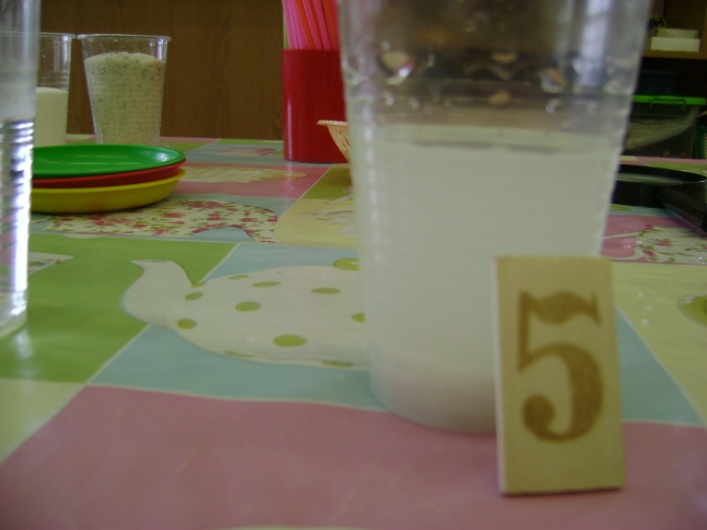 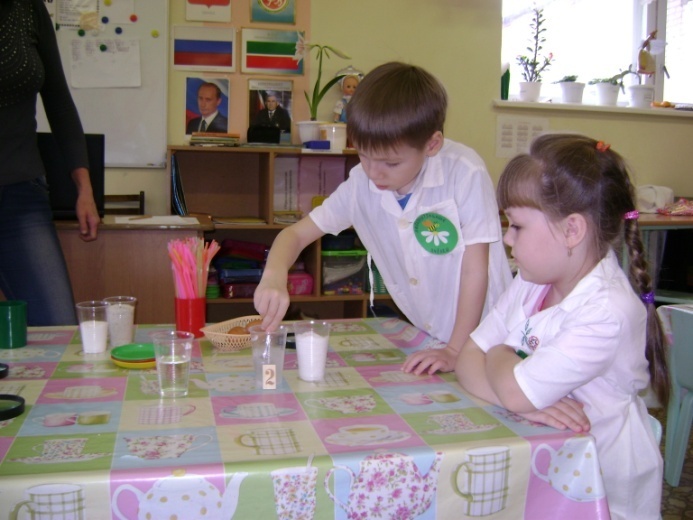 Опустили в стаканы с пресной и солёной водой сырые яйца
Оказывается, что в солёной воде яйцо не тонет, а в пресной воде- опустилось на дно стакана.


Мы продолжили  исследовать свойства соли  и решили подуть  на неё  через трубочку, 
она легко разлетелась  -потому, что сыпучая.
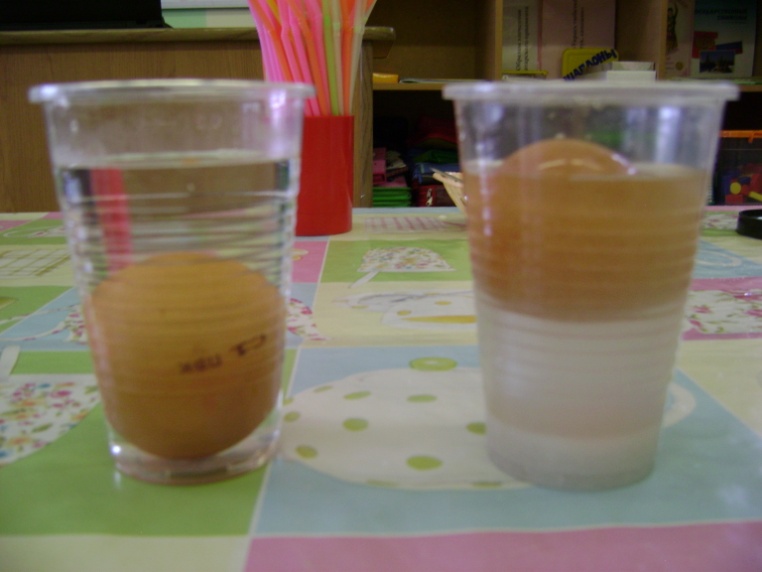 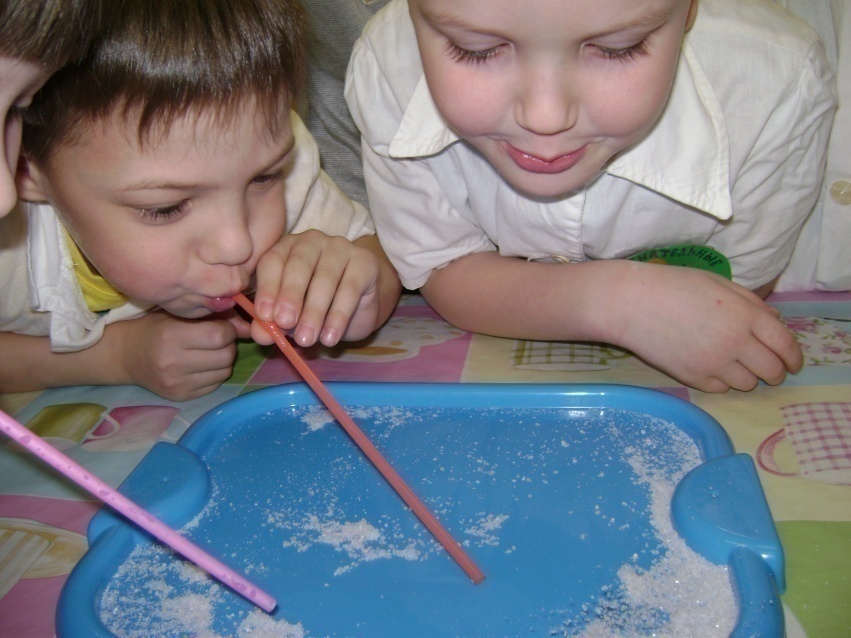 Для дальнейшего изучения свойств соли мы поставили эксперимент:
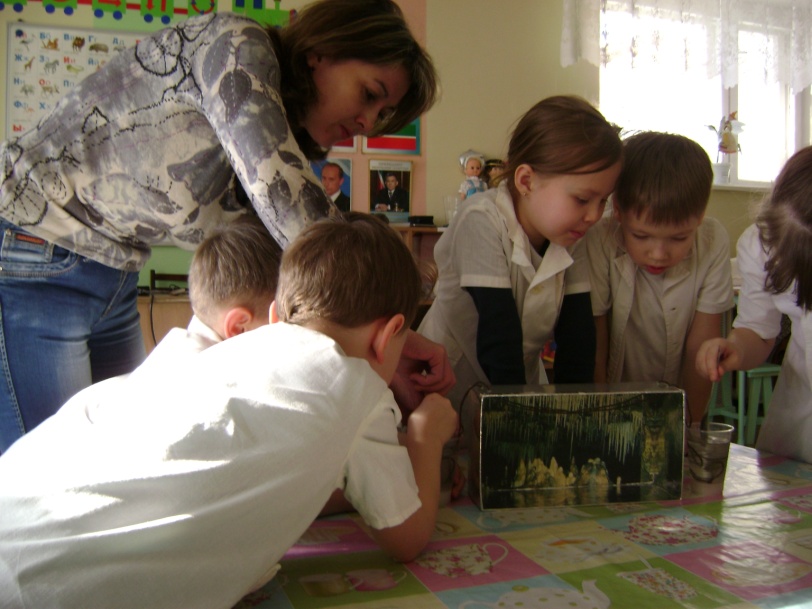 1-й день  эксперимента
Соорудили «соляную пещеру».
Протянули внутри «пещеры» нитки.
 Налили  горячей  воды в стаканы  и насыпали соль до тех пор, пока она  не перестала  растворяться.
Опустили  концы ниток  в стаканы с 
        солёным раствором.
И стали ждать…
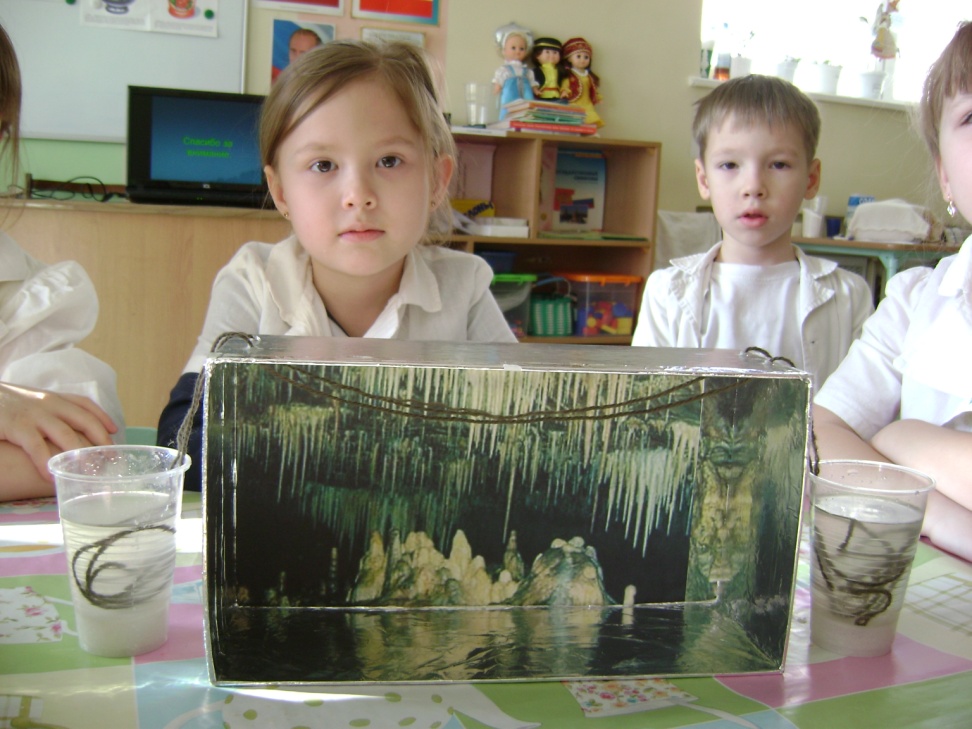 2-ой день эксперимента – начались трудности
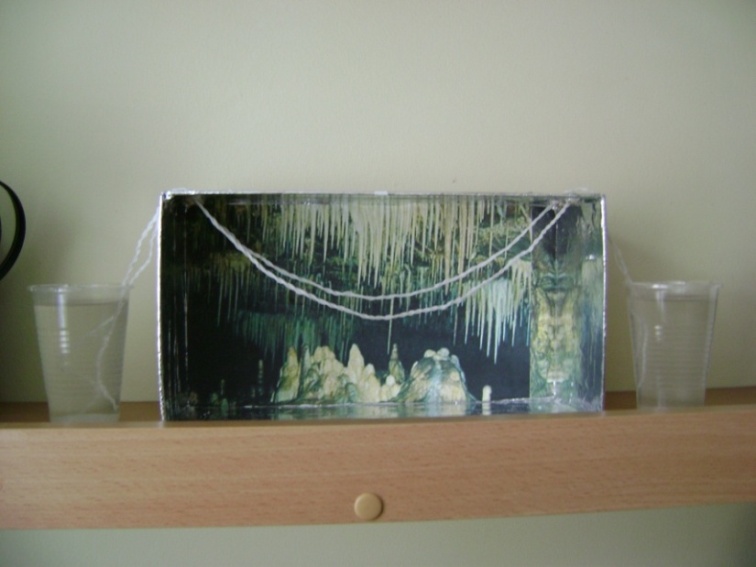 На  следующий день 
     изменений не произошло   потому, что нитка не промокла  (вопреки нашим ожиданиям).



 Мы выяснили, что  для намокания нитки уровень высоты нахождения стакана  нужно сравнять с высотой коробки   и поставили стаканы выше ( на кубики).
3 и  4 день эксперимента:мы  увидели изменения
Оказывается, что  солёная вода может  передвигаться по  нитке и от этого нитка стала мокрой.
Когда вода с нитки испарилась, соль начала  кристаллизоваться. 
По центру провисания  нитки лишняя вода стекала  вниз  и на дне коробки образовалось «солёное озеро».

Эксперимент продолжается…
7-й день эксперимента:есть результат!
На нитках  образовался толстый слой кристаллов  соли.
На дне «соляной пещеры», там, куда капала солёная вода, образовалась корка кристаллов соли.
Эксперимент закончен - мы получили  кристаллы соли  и подтвердили  нашу гипотезу!
Мы сделали выводы о свойствах соли:
Соль белая, соленая.
 Сыпучая.
 Впитывает в  себя  воду,  растворяется в воде.
 В соленой воде предметы не тонут.
При испарении воды из 
   солёного раствора
 соль вновь 
превращается в кристаллы.


Мы молодцы!
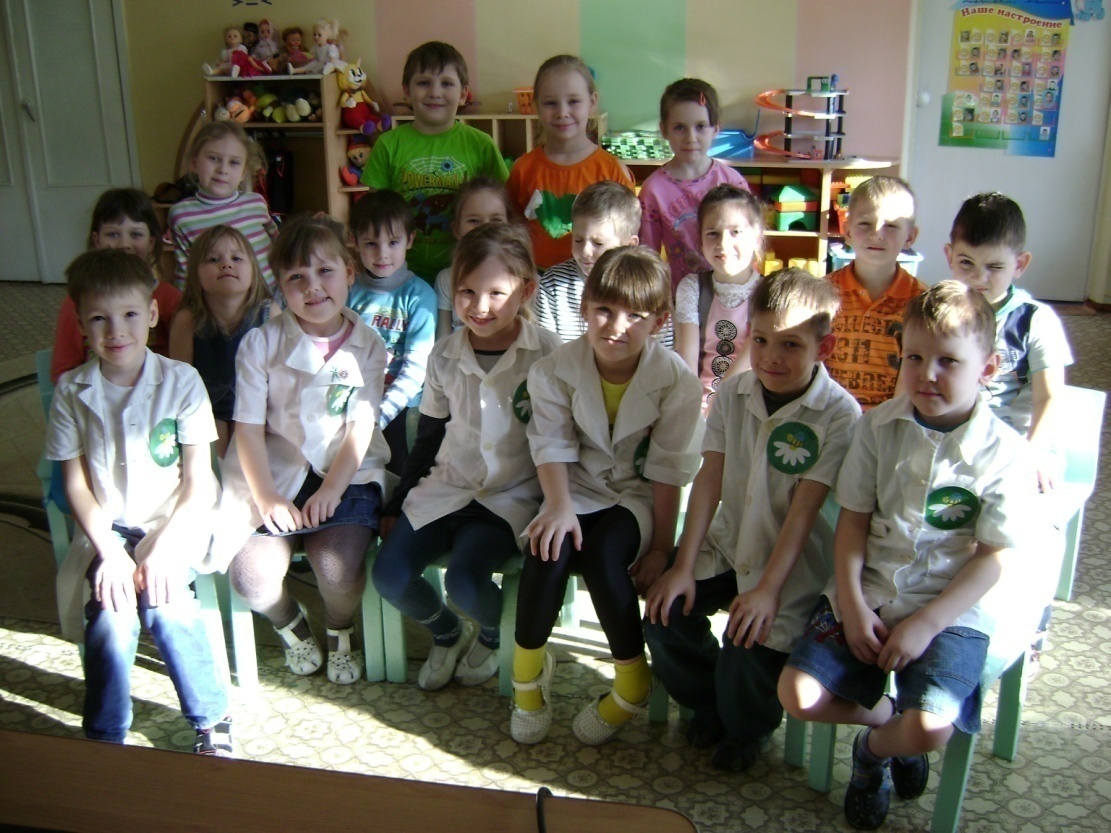 Приложения:
Конспект  занятия по экспериментальной деятельности с детьми подготовительной группы на тему «Волшебница   соль".
Демонстрационный материал к занятию «Волшебница соль».
Художественное слово: загадки, пословицы, сказка.
Фотографии  с рисунками  детей.
,
сказка
Соль дороже золота
У одного короля было три дочери, которых он берег пуще глаза. Когда иней седины стал покрывать его голову и не владел он уже больше руками и ногами, часто стало приходить ему в голову, которая после него станет королевой. Очень его это заботило, потому что любил он всех троих. Он призвал к себе дочерей, поделился своими мыслями и спросил: как вы меня любите?
Старшая ответила – ох, отец мой, ты мне дороже золота и поцеловала отцовскую руку.
Средняя промолвила – я вас люблю, как свой девичий венок! 
И прильнула к отцу.
-Ну, ладно. А ты, дочка младшая, как ты меня любишь?
-Я, батюшка, люблю вас, как соль! – ответила Мавруша и нежно поглядела на отца.
-Ах, ты, негодница, отца любишь не больше, чем соль? – закричали на нее сестры.
-Как соль! – подтвердила Мавруша.
Очень король на дочь рассердился: мол, соль у всякого есть, никто на соль и внимания не обратит.
Уходи! Уходи с глаз моих, коль ты любишь меня не более чем соль!
Ушла Мавруша из дома, ушла в лес, села под дерево и заплакала… Что делать, куда идти? Повстречалась ей лесная старушка, рассказала Мавруша о своем горе, пообещала все приказы ее исполнять, все делать, только чтобы приняла она ее к себе.
На это старушка пообещала помочь Мавруше в ее горе, - А пока, - овец паси, - ответила она.
Мавруша стала ухаживать за овцами, и в дождь, и в непогоду пасла. Старушка была довольна.
А тем временем амбары с солью промокли, и соль пропала. Старшая дочь только и занимается тем, что наряжается, да золотые украшения навешивает, а средняя на балах танцует, уж замуж собирается.
Что не сотворит повар, без соли все невкусно, не собираются теперь гости у короля, не танцуют на балах его дочери. Дочери ругают короля: что же мы так живем, к нам гости не едут, пошли обоз в соседнее королевство за солью. Ушел обоз за солью. Долго его не было, и не привез соли, нет соли, так дорога стала, что и за золото не купишь.
Позвала старушка к себе Маврушу и говорит: Вот и твое время пришло – бери котомку с солью и иди к своему батюшке, и угощай его солью. Котомка эта не простая, она волшебная, сколько соли надо, столько и возьмешь из котомки».
Пришла Мавруша к замку короля, а сторожа ее не пускают.
-Пустите меня, я дочь короля, Мавруша, я несу королю такой подарок, что дороже серебра и золота.
Доложили королю, и он приказал, чтобы ее к нему пропустили.
Когда пришла она, то удивилась, что король был очень болен. И она попросила дать ей хлеба, посыпала его солью и подала королю вместе с котомкой.
-Соль! Обрадовался король.
-Ах, деточка, это же драгоценный подарок. Чем же мне тебя отблагодарить? Проси все что хочешь!
-Ничего я не прошу, батюшка, только любить меня, как эту соль! – ответила Мавруша.
По замку и по городу моментально разнеслась весть о том, что вернулась младшая дочь короля и принесла соль. Все этому обрадовались.
А Мавруша тем временем всем кто приходил, давала понемногу соли. Когда отец, опасаясь, сказал, что соль кончится, Мавруша успокоила его, что соли много и она не будет убавляться, ведь котомка волшебная.
Сестры счастью ее завидовали, от злости готовы были лопнуть. Отец в своей Мавруше души не чаял, все ее любили, были ей благодарны. Она же всегда оставалась такой же скромной и доброй, как прежде, и до самой смерти про бабушку не забывала.
Соляные бассейны недалеко от города Марас в регионе Куско, Перу (государство в Южной Америке).
Соляные бассейны недалеко от города Марас в регионе Куско, Перу (государство в Южной Америке).
Соляные бассейны недалеко от города Марас в регионе Куско, Перу (государство в Южной Америке).
Соляные бассейны недалеко от города Марас в регионе Куско, Перу (государство в Южной Америке).
Соляные бассейны недалеко от города Марас в регионе Куско, Перу (государство в Южной Америке).
Соляные бассейны недалеко от города Марас в регионе Куско, Перу (государство в Южной Америке).
Источники информации:
1.  Н. М Зубкова «Научные ответы на детское «Почему?». Опыты и       эксперименты для детей от 5 до 9 лет.2.  «Большая детская энциклопедия»3 .  Ридерз  Дайджест «Иллюстрированный  атлас  мира» 4.  500 Загадок  и пословиц  для детей.  Составитель Мазнин И.А.5.  Всё обо всём.   Славкин В.В.6. Пословицы, поговорки, потешки, скороговорки.  Тарабарина Т.И 7.  Интернет-ресурсы.